Отдел по образованию, молодежной политике и спорту администрации Хохольского муниципального района
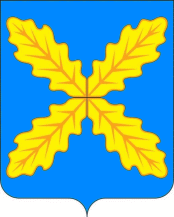 О ходе реализации национального проекта «Образование» 
и задачах 
на 2020-2021 учебный год
Руководитель отдела по образованию, молодежной политике и спорту 
Ольга Юрьевна Золоторева
р.п. Хохольский 2020
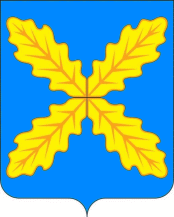 Основные цели и задачи развития образования до 2030 года
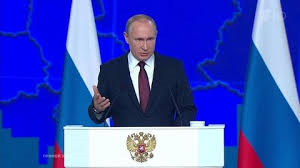 Указ Президента Российской Федерации от 21 июля 2020 г. №474 «О национальных целях развития Российской Федерации на период до 2030 года»
сохранение населения, здоровье и благополучие людей
вхождение Российской Федерации в число десяти ведущих стран мира по качеству общего образования
возможности для самореализации и развития талантов
формирование эффективной системы выявления, поддержки и развития способностей и талантов у детей и молодежи, основанной на принципах справедливости, всеобщности и направленной на самоопределение и профессиональную ориентацию всех обучающихся;
комфортная и безопасная среда для жизни
достойный, эффективный труд и успешное предпринимательство
обеспечение присутствия Российской Федерации в числе десяти ведущих стран мира по объему научных исследований и разработок, в том числе за счет создания эффективной системы высшего образования
цифровая трансформация
создание условий для воспитания гармонично развитой и социально ответственной личности на основе духовно-нравственных ценностей народов Российской Федерации, исторических и национально-культурных традиций
увеличение доли граждан, занимающихся волонтерской (добровольческой) деятельностью или вовлеченных в деятельность волонтерских (добровольческих) организаций, до 15 процентов
достижение "цифровой зрелости" ключевых отраслей экономики и социальной сферы, в том числе здравоохранения и образования, а также государственного управления
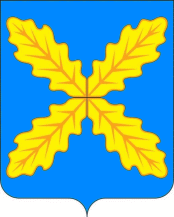 Контингент и структура сети  как основа  реализации задач в дошкольном учреждении
Контингент дошкольных учреждений по кластерам
Контингент дошкольных образовательных учреждений
Средняя заработная плата
Детские сады с отрицательной динамикой контингента
Контингент воспитанников
 от 1,5 до 3 лет
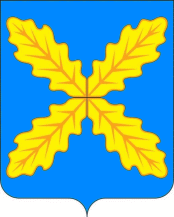 Пространственно – развивающая среда дошкольных образовательных учреждений
экологические центры
исследовательские лаборатории
театральные студии и литературные гостиные
студии конструирования и моделирования
100%
инженерно-технические центры
информационно-библиотечные центры
студии эстетической направленности
художественно-экспозиционные холлы
РЕШЕНИЕ
ПРОБЛЕМА
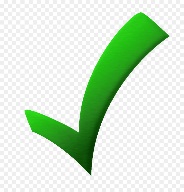 Участие реализации федерального проекта «Успех каждого ребенка»
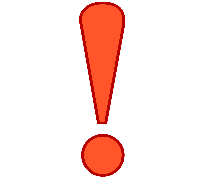 ТОЛЬКО
ПРИСМОТР И УХОД
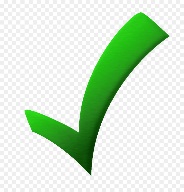 Участие в конкурсах грантовой поддержки
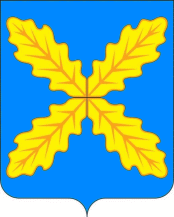 Здоровьесберегающие технологии в дошкольных учреждениях
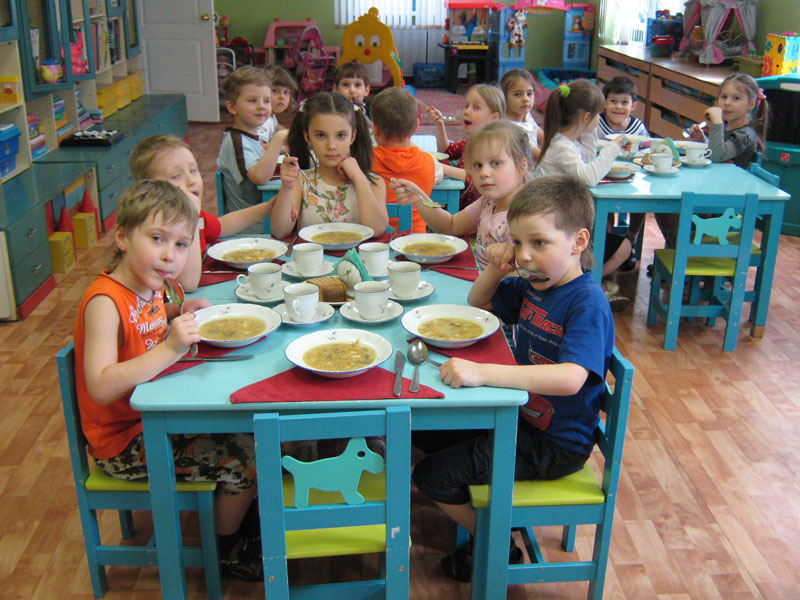 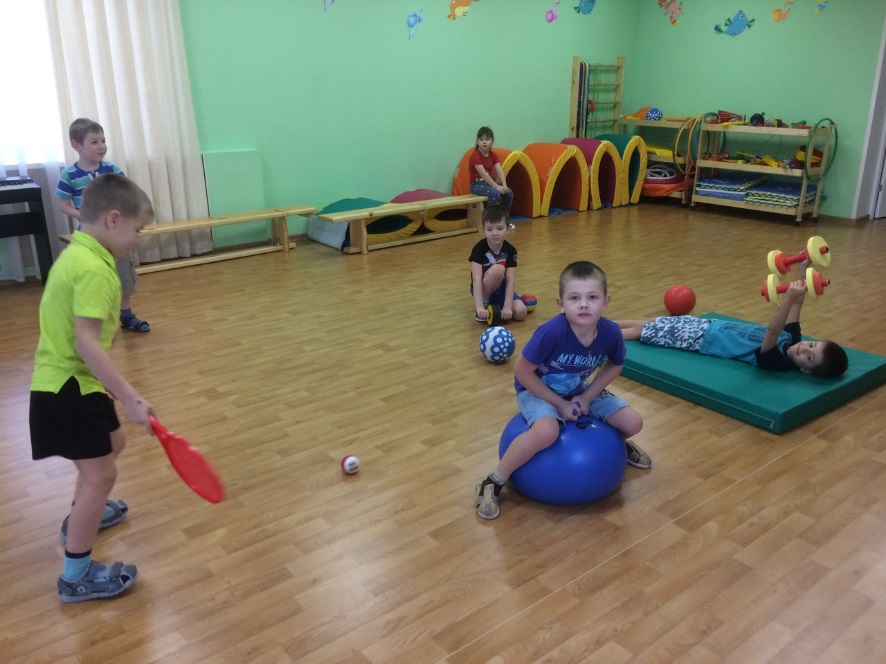 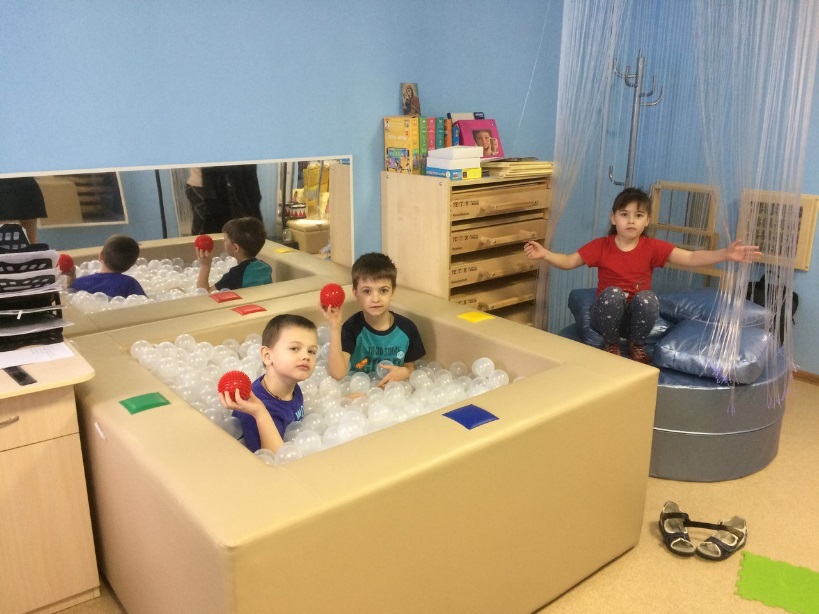 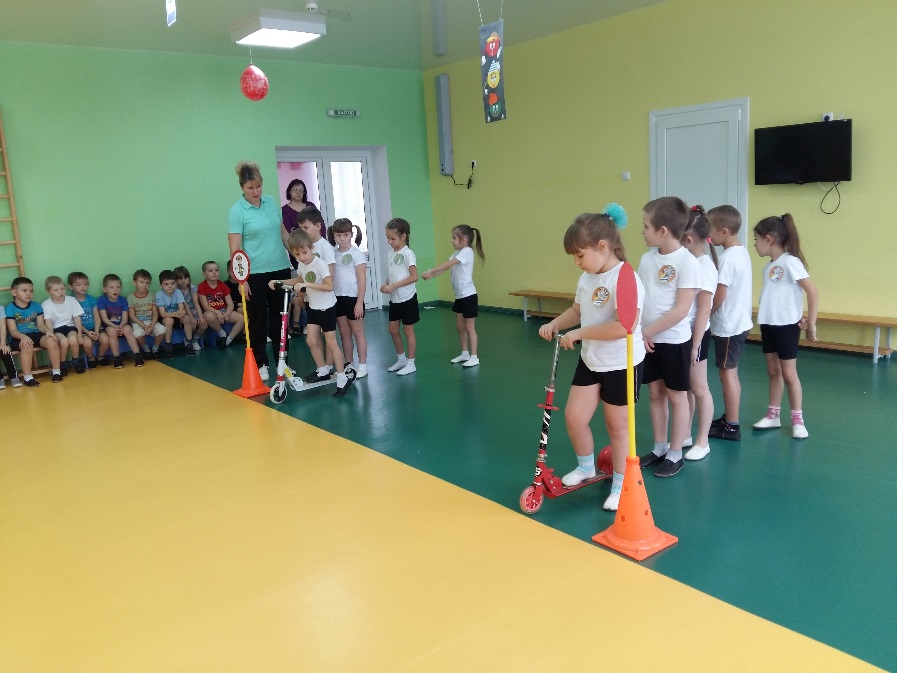 Организация работы ДОУ  в дистанционном формате
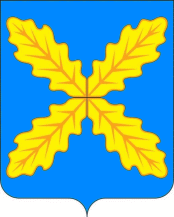 Консультативная помощь родителям (посредством мессенджеров)
Интерактивный детский сад
Участие в конкурсах
Оф-лайн формат – 79%
Он-лайн формат – 21%
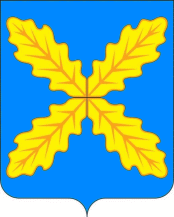 Контингент и структура сети  как основа  реализации задач в общем образовании
Контингент школ по кластерам
Контингент общеобразовательных учреждений
Школы с отрицательной динамикой контингента
Средняя заработная плата
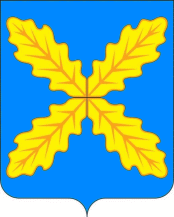 Сочетание форм реализации образовательного процесса (офлайн/онлайн)6 апреля -15 мая  2020 г.
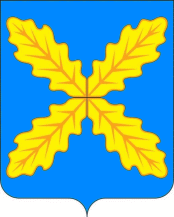 Технологические решения в организации ДО
Прочее
Мессенджеры/
социальные сети
Образовательные ресурсы
 (платформы)
Платформы видеоконференции
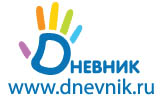 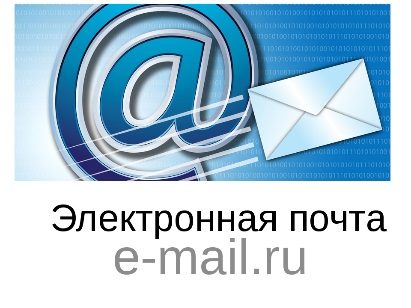 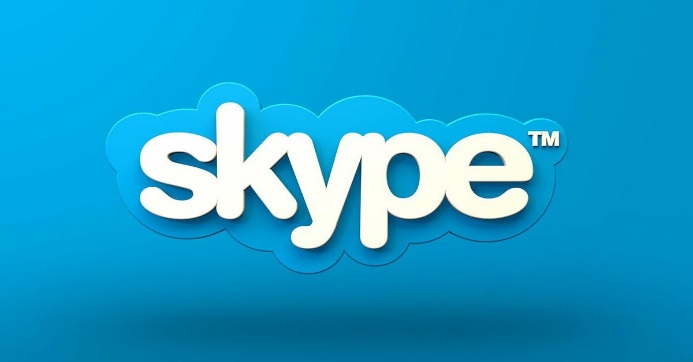 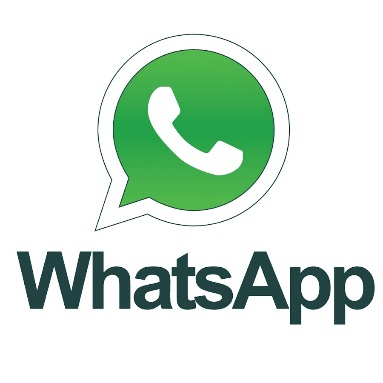 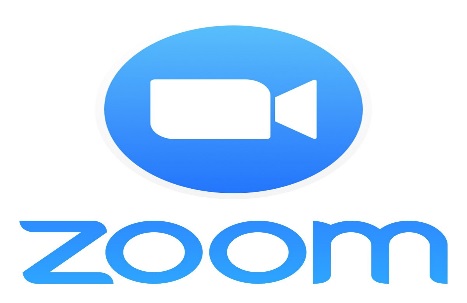 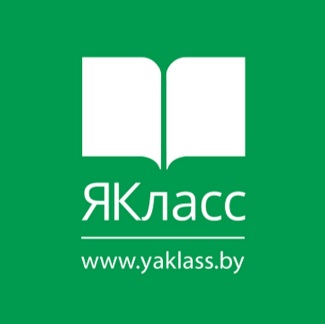 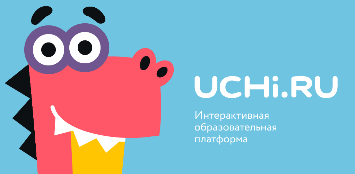 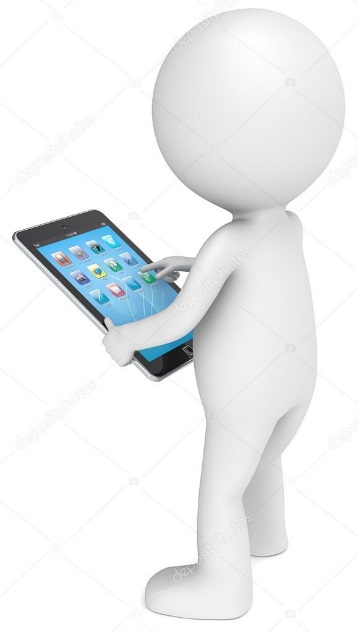 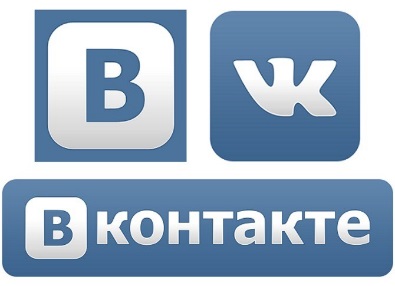 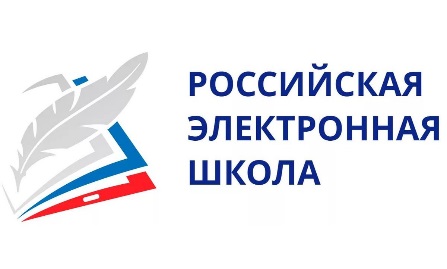 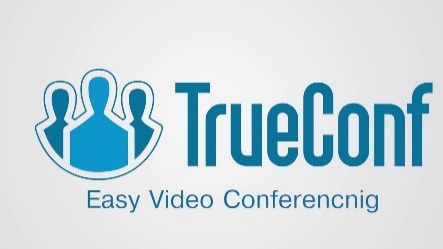 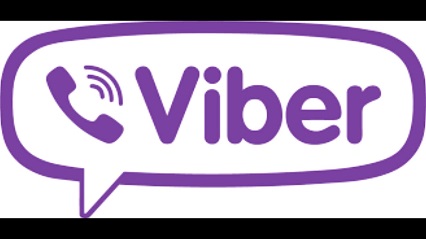 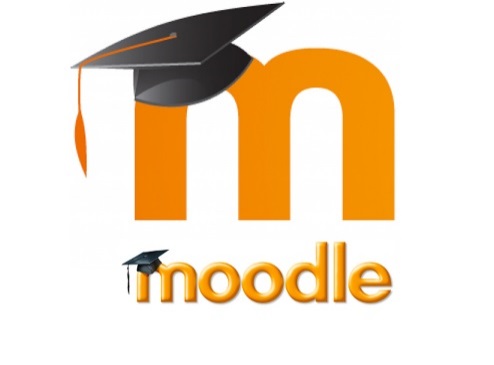 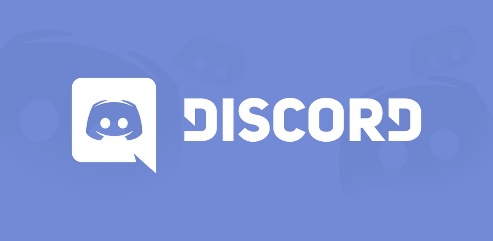 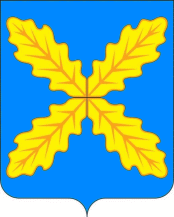 Модернизация инфраструктуры и создание комфортной среды в общеобразовательных учреждениях района
Федеральный проект «Современная школа»
Центр  естественнонаучного и цифрового профилей «Точка роста»
МБОУ «Хохольский лицей»
Реализация сетевых программ
МБОУ «Орловская СОШ»
«Авиаконструирование»
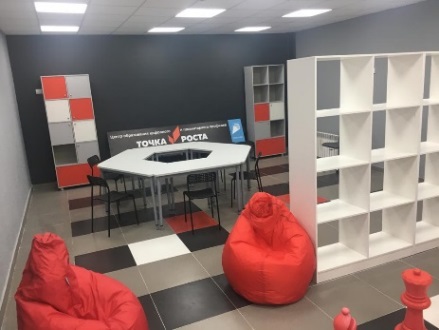 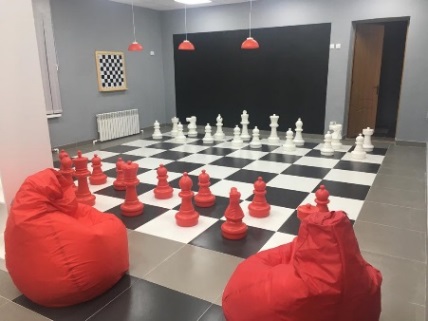 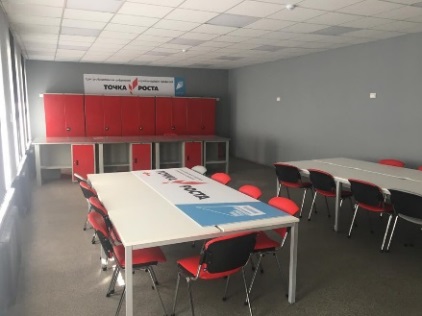 МБОУ «Новогремяченская СОШ»
«Геоинформативные технологии»
МБОУ «Хохольский лицей»
Оборудование – 1,2 млн. рублей
«3-д моделирование, прототипирование»,
 «Производство и технологии» «Робототехника»
Ремонт помещений – 1,5 млн. рублей
Приобретение мебели – 600,0 тыс. рублей
2024
2023
2022
2020
2019
2021
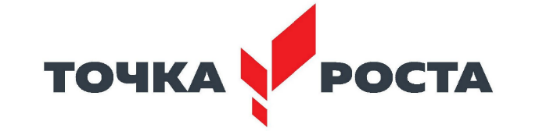 100%
25%
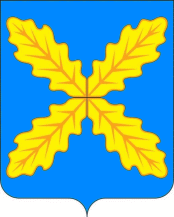 Модернизация инфраструктуры и создание комфортной среды в общеобразовательных учреждениях района
Федеральный проект 
«Цифровая образовательная среда»
МБОУ «Хохольский лицей»
38 ноутбуков
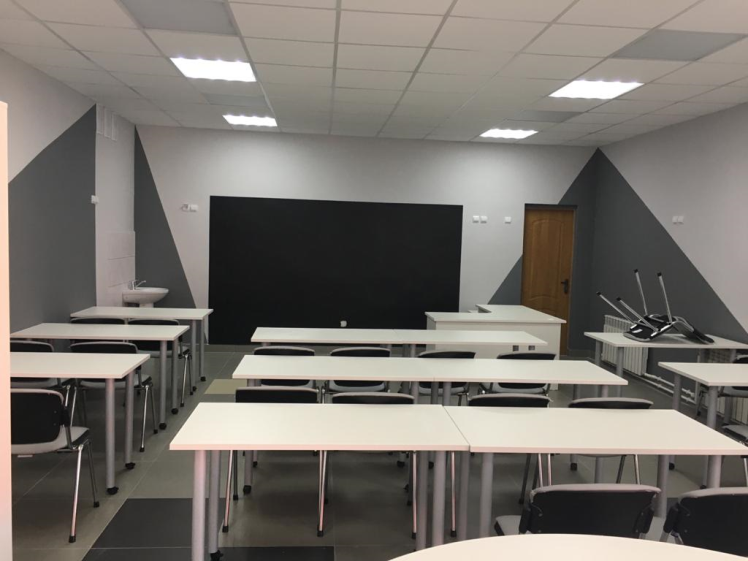 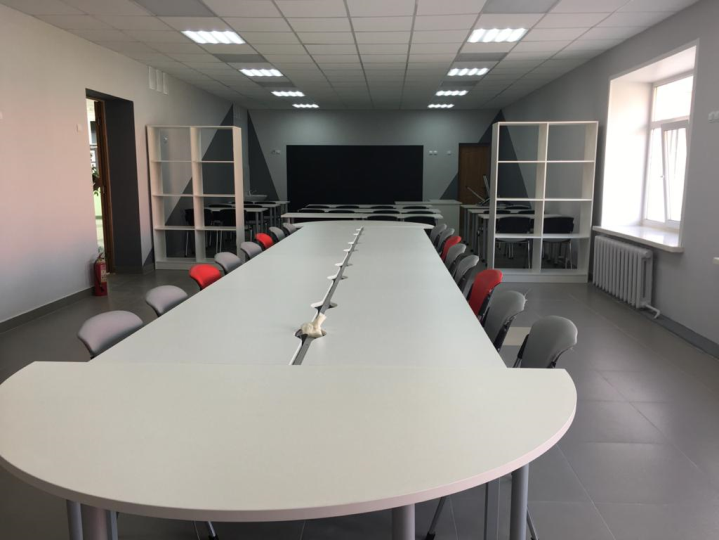 2 интерактивные доски
2,4 млн. рублей
МФУ
Приобретение мебели
2021 год
МБОУ «Гремяченская СОШ»
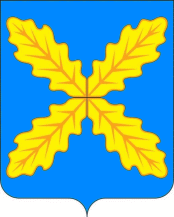 Модернизация инфраструктуры и создание комфортной среды в общеобразовательных учреждениях района
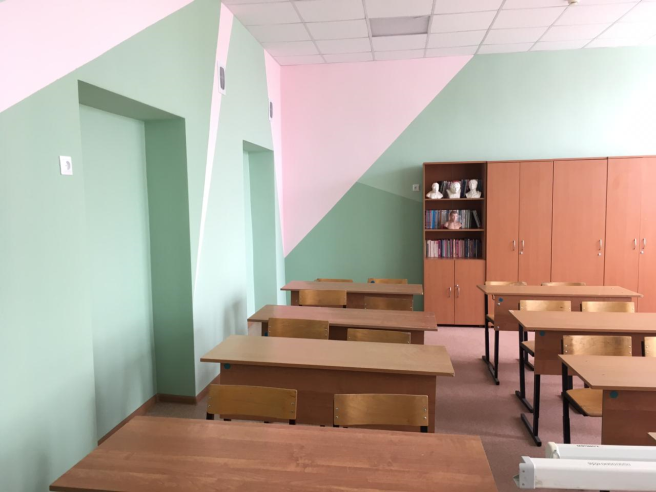 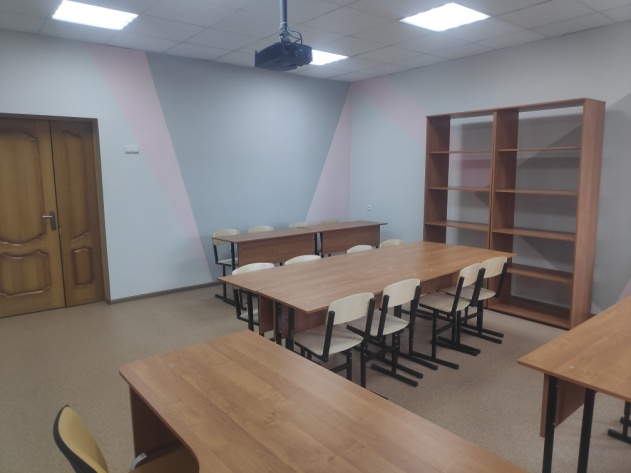 ГП ВО «Развитие образования» с привлечением внебюджетных средств из расчета 50х50
4570,0 тыс. руб.
Староникольская СОШ
Дом детского творчества
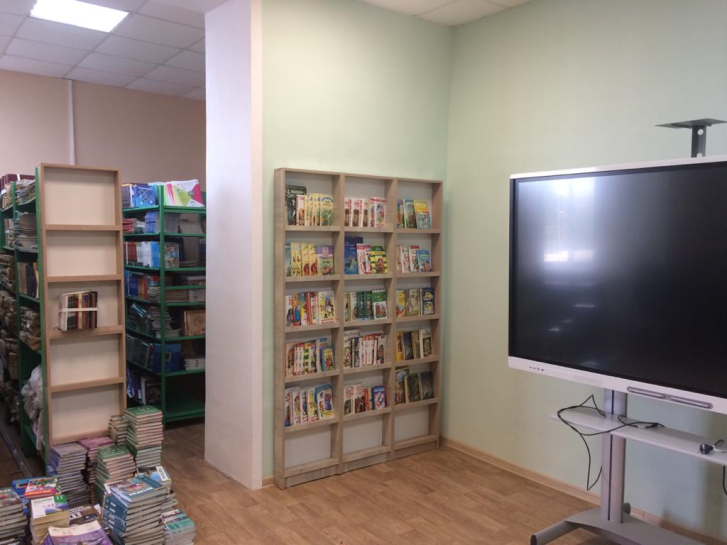 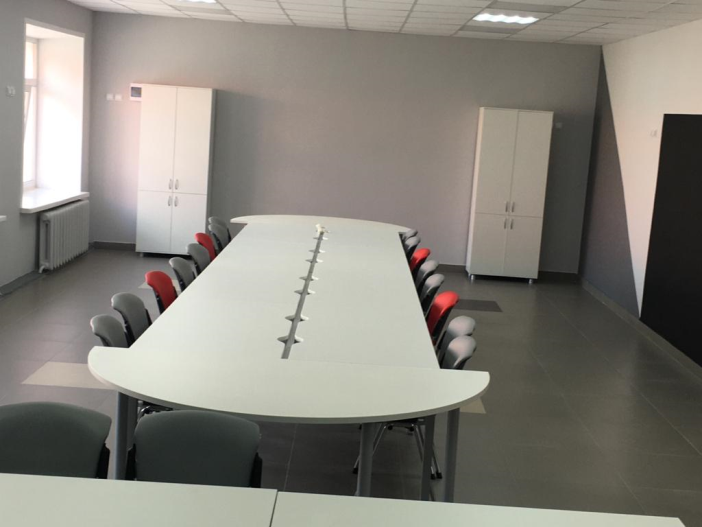 Хохольский лицей
Хохольская  СОШ
Укрепление комплексной безопасности
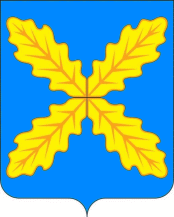 Противопожарные мероприятия
1,6  млн. руб.
Антитеррористическая защищенность
840, 0 тыс. руб.
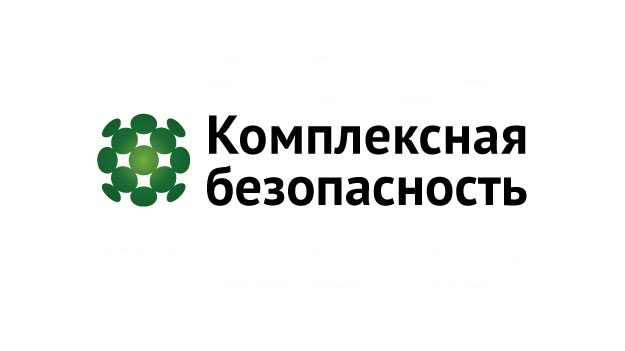 Подготовка к отопительному сезону
1,6  млн. руб.
Профилактика гриппа и острых респираторных вирусных инфекций 
4,0 млн. руб.
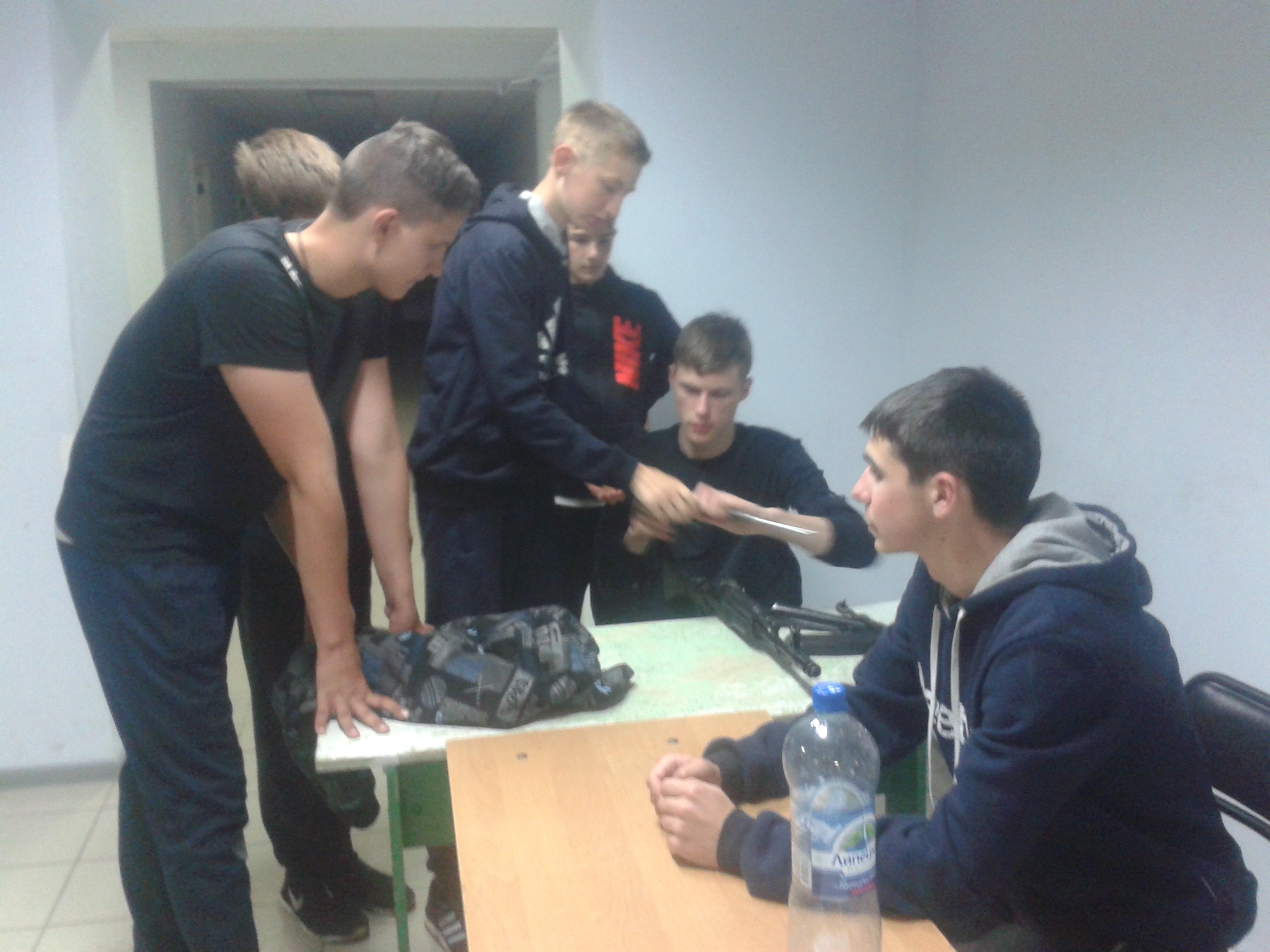 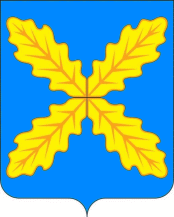 Муниципальная система оценки качества образования
ЕГЭ
ОГЭ
Обеспечить 100% объективность процедур
ВПР, НИКО, исследования компетенций учителей
Анализ, обработка и интерпретации полученных данных
РЦОИ
(технологическое
обеспечение)
ВИРО
(научно-методическое
обеспечение)
Оценка эффективности механизмов управления
МИУД,
Рейтингование ОО (оценка директоров)
Исследования дополнительного образования
PISA, TIMMS, PIRLS, ICCS, TALIS....
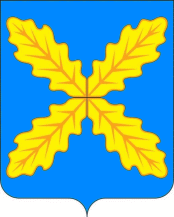 Мониторинг индивидуальных учебных достижений
Русский язык 5  класс
Русский язык  7 класс
Русский язык  9 класс
Русский язык 6 класс
Русский язык 8 класс
Критерии оценки результата
Содержание
Кадры
Инфраструктура
Мониторинг индивидуальных учебных достижений
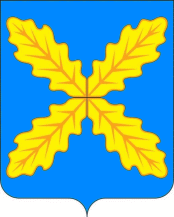 Математика 5  класс
Математика 7 класс
Математика  9 класс
Математика  6 класс
Математика 8 класс
Критерии оценки результата
Содержание
Кадры
Инфраструктура
ЕГЭ-2020
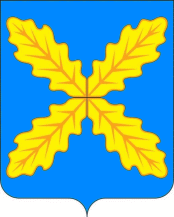 Критерии оценки результата
Содержание
Кадры
Инфраструктура
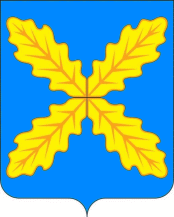 ЕГЭ-2020
Русский язык
Математика профиль
История
Обществознание
Биология
Критерии оценки результата
Физика
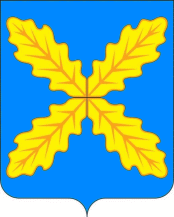 ЕГЭ РУССКИЙ ЯЗЫК
89 БАЛЛОВ
3 чел.
Хохольский лицей
Гремяченская СОШ
Костенская СОШ
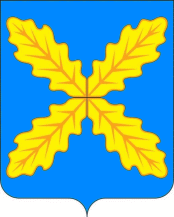 ЕГЭ МАТЕМАТИКА
78 БАЛЛОВ
Хохольский лицей
1 чел.
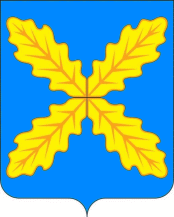 ЕГЭ ПРЕДМЕТЫ ПО ВЫБОРУ
История
Физика
Физика
История
Обществознание
Обществознание
85 баллов - ученица Хохольского лицея
74 баллов -  ученик  Гремяченской СОШ
75 баллов -  ученик  Хохольской СОШ
Литература
Литература
Химия
Биология
Биология
99 баллов – ученик 
Хохольского лицея
84 балла -  ученик  Хохольского лицея
80 баллов ученица Гремяченской СОШ
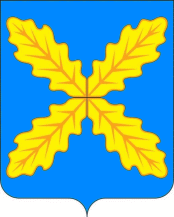 ЕГЭ - 2020
Критерии оценки результата
Содержание
Кадры
Инфраструктура
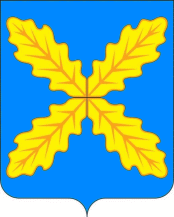 Качество общего образования
Медалисты
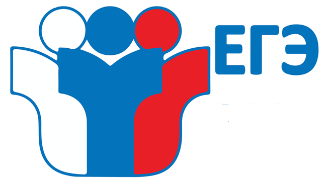 Количество выпускников 11 классов, получивших аттестат особого образца медаль 
«За особые успехи в учении»
Без учета результатов ЕГЭ
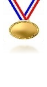 18
Результаты образовательной деятельности
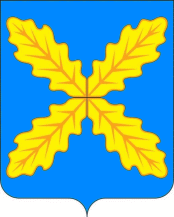 Школы «зоны риска»:

МБОУ «Гремяченская СОШ»
МБОУ «Орловская СОШ»
МКОУ «Семидесятская СОШ»
МБОУ «Хохольская СОШ»
МКОУ «Гремяченская ООШ»
Школы с низкими результатам обучения:МКОУ «Староникольская СОШ»МКОУ «Устьевская СОШ»МКОУ «Яблоченская СОШ»
МОНИТОРИНГ общеобразовательных учреждений Воронежской области на предмет 
качества образования
(приказ департамента от 19.06.2020 № 554)
Организации, характеризующиеся высокой эффективностью:

МБОУ «Хохольский лицей» 
МБОУ «Хохольская СОШ»
Организации, характеризующиеся высокой эффективностью инновационной деятельностью:

МБОУ «Хохольский лицей»
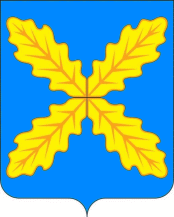 Рейтингование учреждений образования
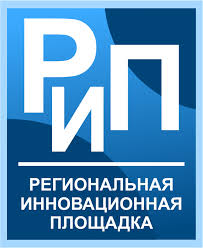 ТОП 50 ЛУЧШИХ ШКОЛ
 Воронежской области
7 место – МБОУ «Хохольский лицей»

15 место МБОУ «Хохольская СОШ»
МБОУ «Хохольский лицей» 
    «Разработка, апробация и внедрение новых механизмов, форм и методов управления образованием на разных уровнях, в том числе с использованием современных технологий»
Выявление и поддержка талантливой молодежи
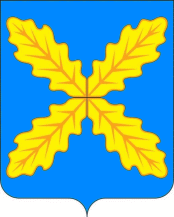 Конкурсы, интеллектуальные соревнования, в рамках регионального календаря образовательных событий
Всероссийская олимпиада школьников
24 конкурса различного уровня
Муниципальный этап
 286 чел.
161 участник
Региональный этап
 29 чел.
35 победителей и призеров
Призеры регионального этапа  - 6 чел.
Профориентационные  мероприятия
Профильные смены для одаренных детей
Реестр одаренных детей
«Репное»
 12 чел.
«Сириус»
 3чел.
Он-лайн уроки «ПроеКТОриЯ»
678 чел.
Федеральный проект «Билет в будущее»
237 чел.
16 чел.
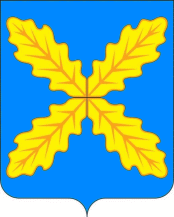 Контингент и структура сети  как основа  реализации задач в дополнительном образовании
Контингент учреждений дополнительного образования
2879 учащихся 
задействованы в реализации программ дополнительного образования в  школах и детских садах
87,6 % 
охват дополнительным образованием
Средняя заработная плата
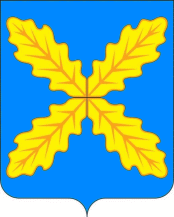 Создание условий для реализации программ дополнительного образования
Создание дополнительных мест
Создание условий для занятий физической культурой и спортом
Дом детского творчества
Семидесятская СОШ
2 направления
120 воспитанников
Устройство спортивной площадки
904,3 тыс.рублей
600,0 тыс.рублей
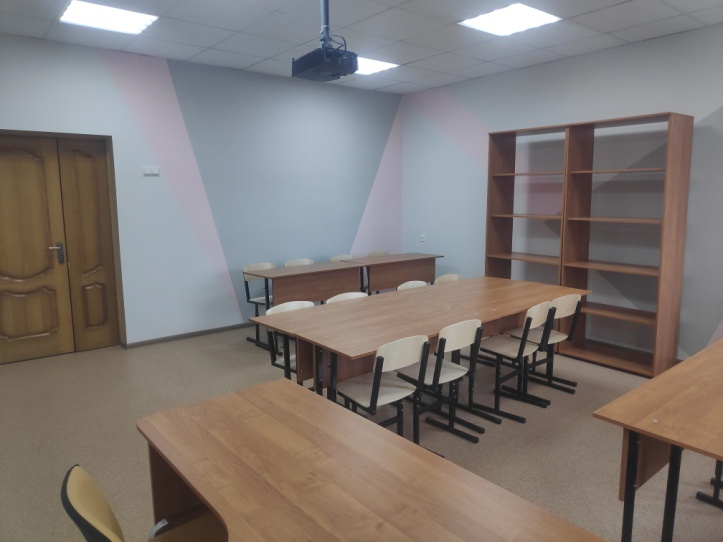 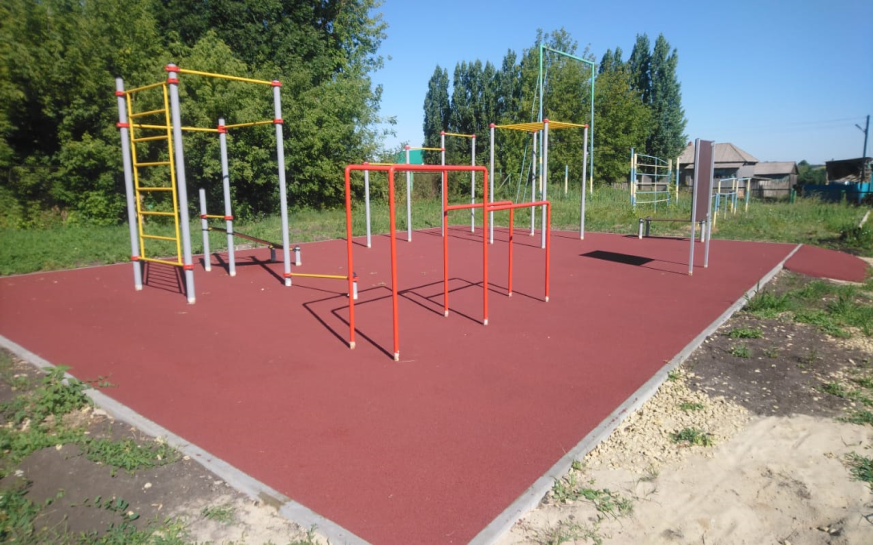 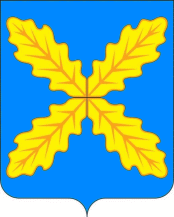 Развитие кадрового потенциала
Всего педагогов – 346 человек
(из них пенсионеры по возрасту –29%)
Средний возраст педагогов 
– 49 лет
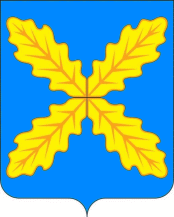 Участие  педагогов в конкурсном движении
Педагоги школ
Педагоги детских садов
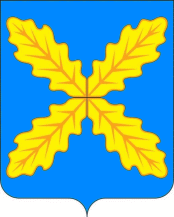 Наличие у педагогических работников личных страничек на сайтах ОО (личных сайтов, блогов)
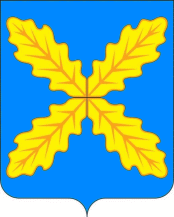 Информация о печатных работах педагогов Хохольского района за 2015-2020 г.г.
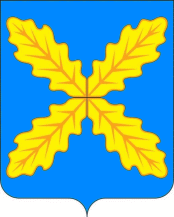 Информация о печатных работах педагогов Хохольского района за 2015-2020 г.г.
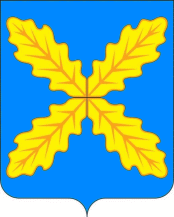 Федеральный проект «Социальная активность»
Граждан будут вовлечены в добровольческую деятельность к концу 2024 г.
20%
19 %
20 %
17 %
17 %
16 %
14%
2024
2023
2022
2021
2020
2019
Волонтерской движение
12 – школ
248 участников 
 (старше 14 лет)
Отряды «Юнармия»

3 – школы 
188 участников
Районная детская организация «Росинка»
12 – школ 
2526 участников
Критерии оценки результата
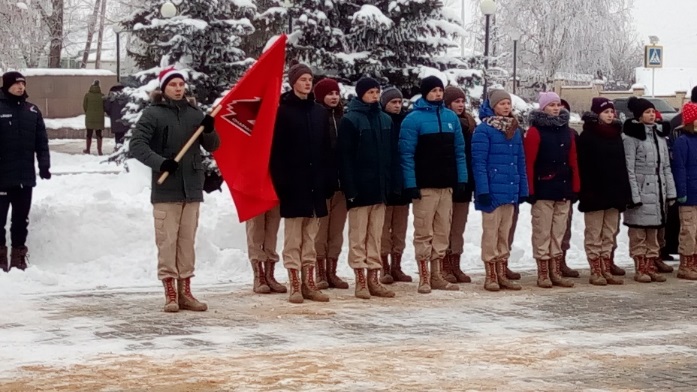 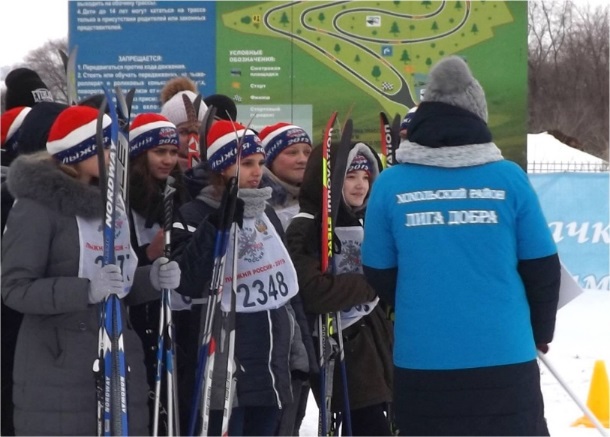 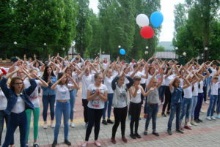 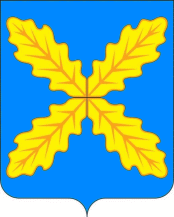 Организация горячего питания учащихся 1-4 классов
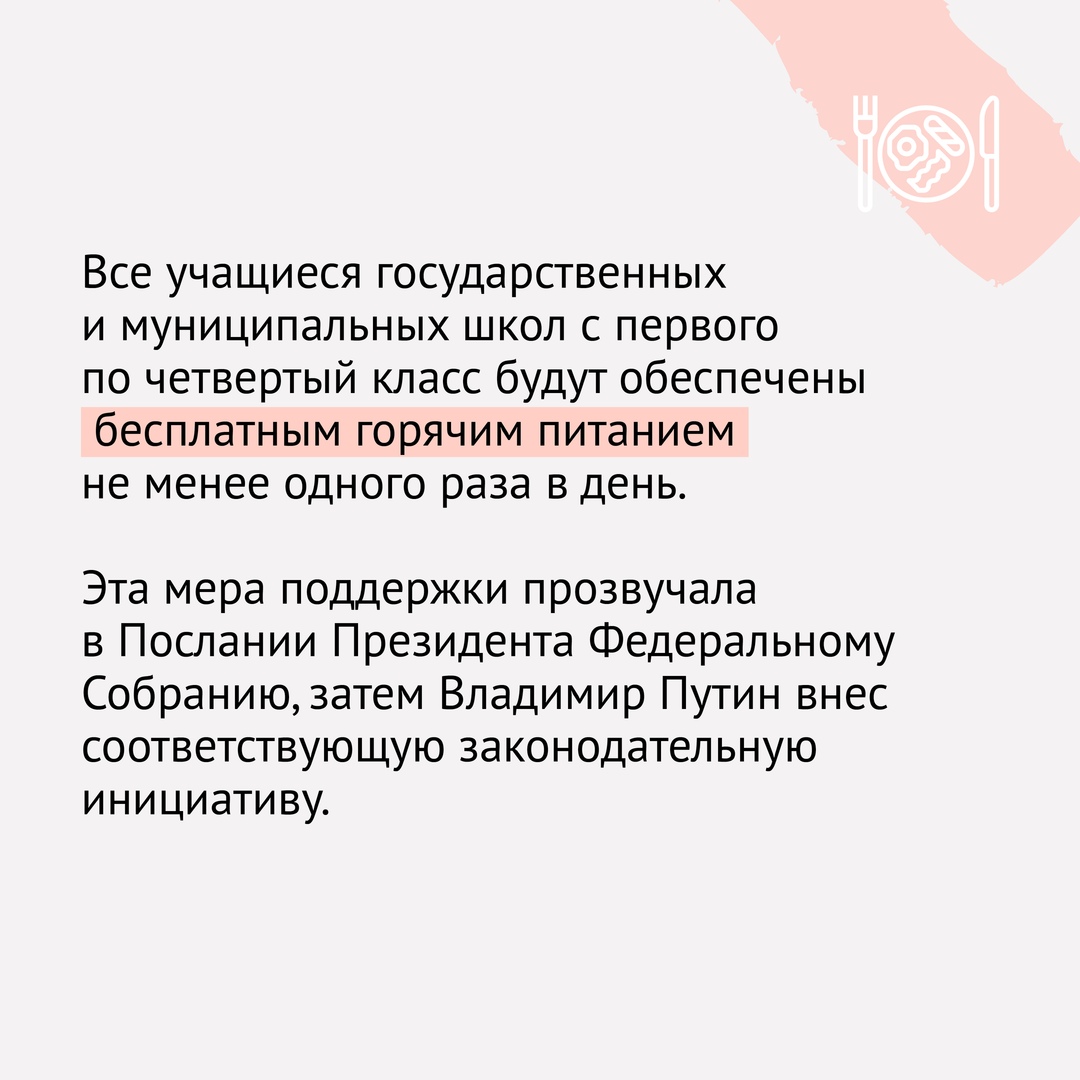 1114 учащихся
4,5 млн. руб.
Централизованная закупка
СПАСИБО ЗА ВНИМАНИЕ!